令和５年度　基盤整備促進ワーキンググループにおける検討事項について
参考資料５
〇施設から地域生活への移行の推進は、大阪府障がい者計画でも最重点施策に位置づけられており
　地域移行が可能な施設入所者から 順次、地域移行を進めてきた。
　現在、府内の障がい者支援施設は85施設約4,800人が入所している。
〇国連勧告(R4.9)においては、「障がい者が居住地、地域社会のどこで誰と暮らすかを選択する機会を
　持つ」こと、「地域で自立して生活していくための支援体制の強化」などが強く要請された。(※脱施設化)
〇近年、入所者の重度化や高齢化に伴い、障がい者支援施設からの地域移行は 鈍化傾向にある。
　親亡き後など、特に重度知的障がい者の暮らしの場の確保や相談支援をはじめとした地域移行に向けた
支援体制の整備が課題となっている。
検討の背景・経緯
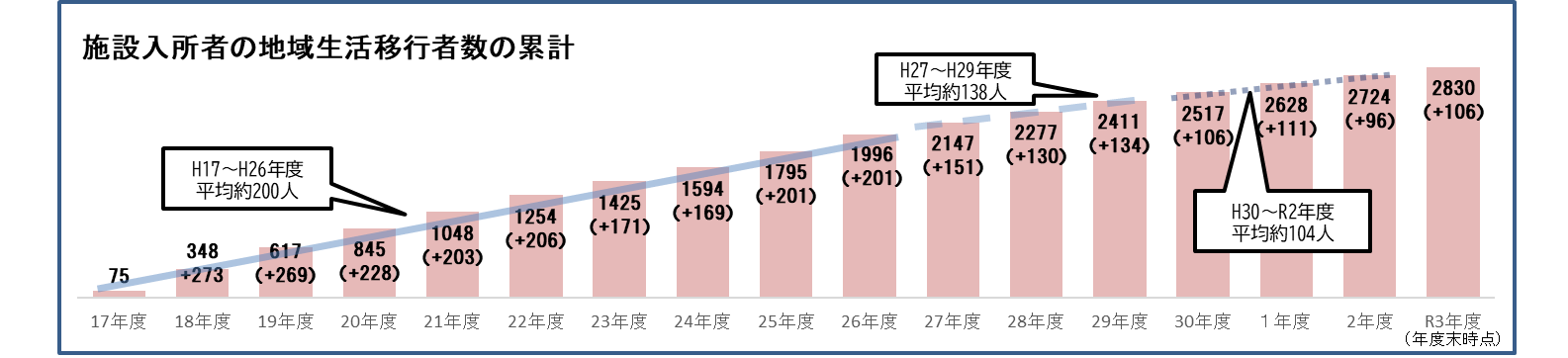 提言「第3章　行政・地域に求められる支援体制と連携体制」
提言「第4章　地域における障がい者等への支援体制の再構築に向けた提言(今後の検討内容)
＜地域全体で障がい者を支える仕組みの構築＞
〇相談支援及び意思決定支援の充実
〇地域移行に向けた認識の形成と共有
〇グループホーム等サービス提供基盤の拡充
〇在宅やグループホームで暮らす障がい者や
　 介護者等へのバッ クアップ

＜障がい者支援施設の生活・支援環境の整備＞
〇地域生活への移行に向けた支援体制の構築
〇重度化・高齢化に対応した生活環境の整備　　　〇多様化する障がい者への支援
相談支援体制の整備
地域移行を促進し、地域生活を支援するための相談支援の役割分担と業務内容の明確化
サービス提供機能の充実
地域生活を支えるために地域の障がい福祉サービス提供体制を充実
本人中心支援の理念の浸透
本人中心の支援を実現していくための意思決定支援及び情報の保障の充実
連携体制の整備

地域移行後も障がい者・家族・介護者等が安心して地域生活を送れるような連携体制の構築
提言「第3章　地域における障がい者支援施設に求められる機能」
集中支援機能
重度の知的障がい者への集中支援により、地域生活への移行を推進する機能
緊急時地域支援機能
地域で暮らす障がい者や家族の緊急時に受入れ支援を行う機能
生活支援機能
高齢で地域移行が困難な障がい者や支援期間が長期となる方の「生活の質を担保する」機能